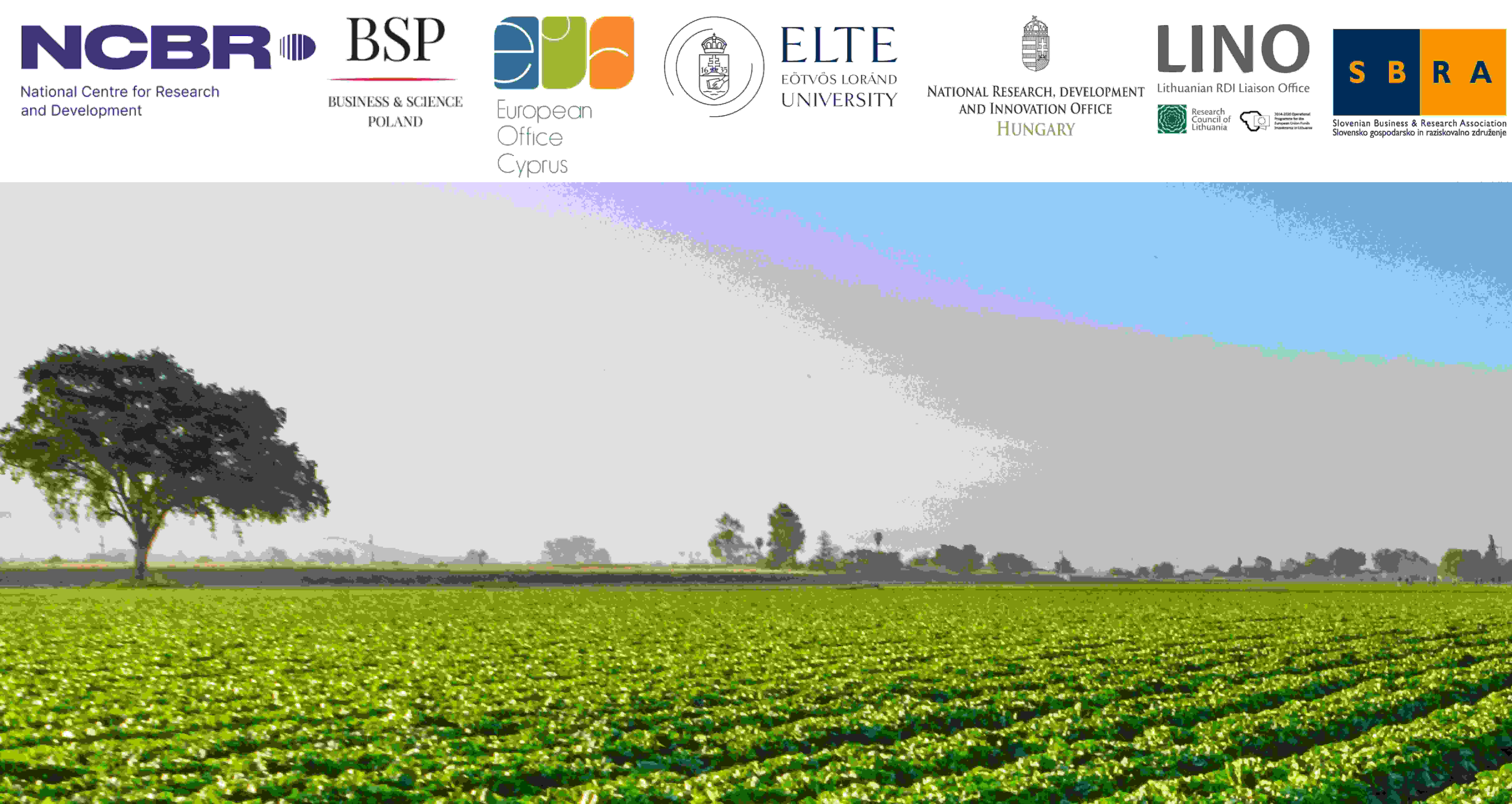 PRESENTATION TITLE (edit)Speaker name (edit)Organisation (edit)
Short introduction of the institution
Please only mention the key characteristics of your institution that is relevant to the topic (infrastructure, research team etc.)
Topic and project idea (edit)
Possible topic of Horizon Europe you wish to address (please link it to the destinations under cluster 6 we indicated in the invitation letter). If there are concrete calls, you are interested in, please specify!
Expertise (of your institution/company/university)
Your potential contribution to a consortium linked to the topic you have described. If you are ready to coordinate, please mention it here!
Keywords, experience, running/completed international projects in the field
Contact details
Please insert your contact details here
You are allowed to add more slides for sharing but your presentation should not be longer than 3 minutes